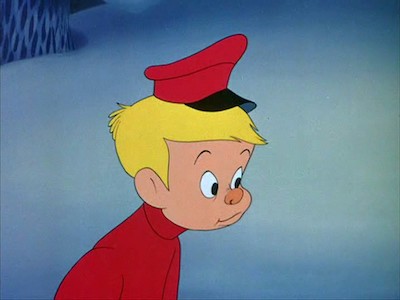 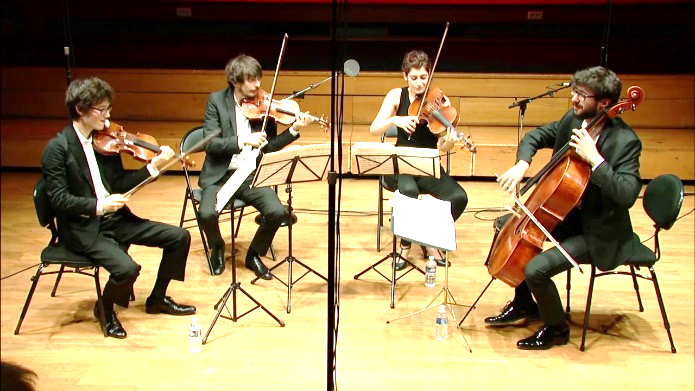 www.ardoise-craie.fr
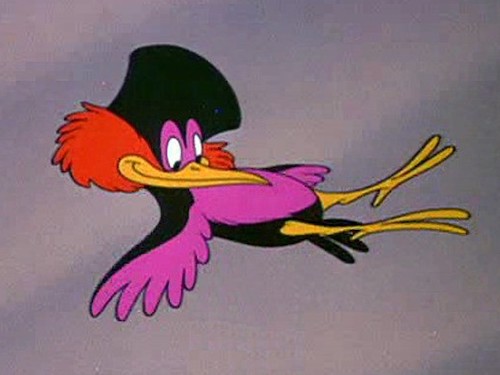 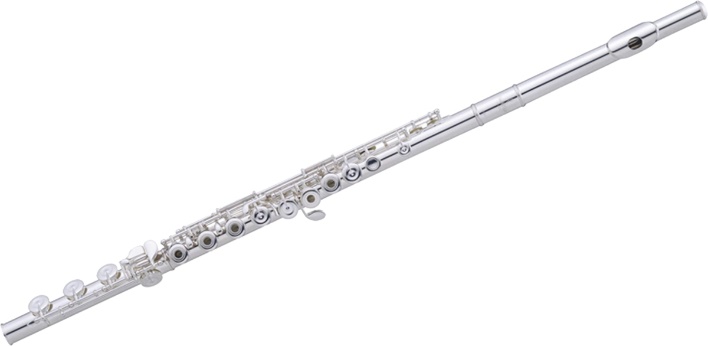 www.ardoise-craie.fr
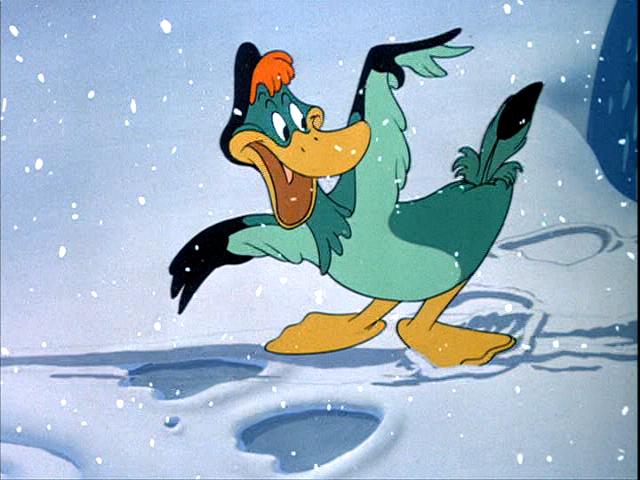 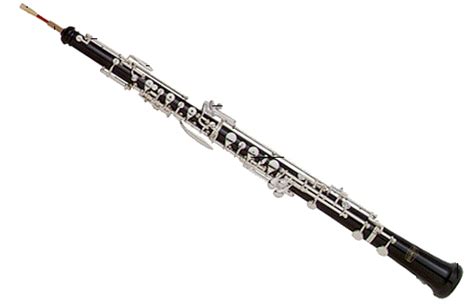 www.ardoise-craie.fr
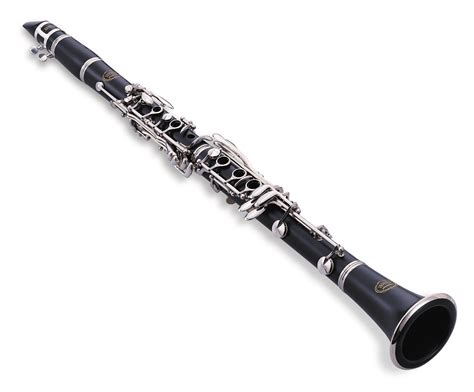 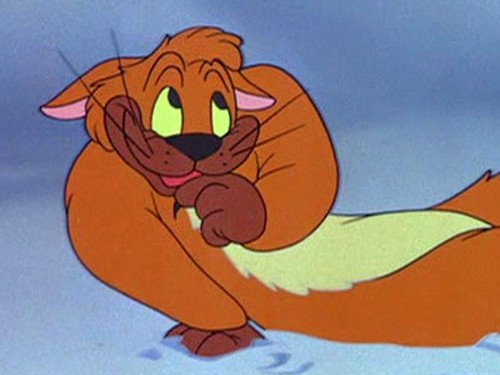 www.ardoise-craie.fr
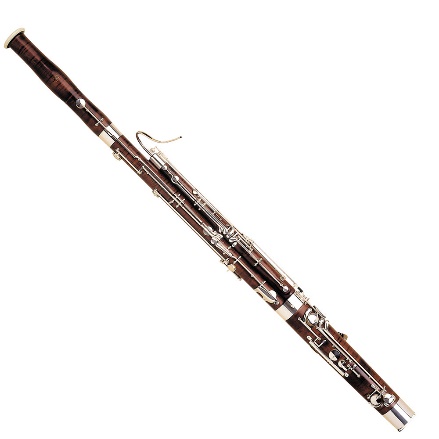 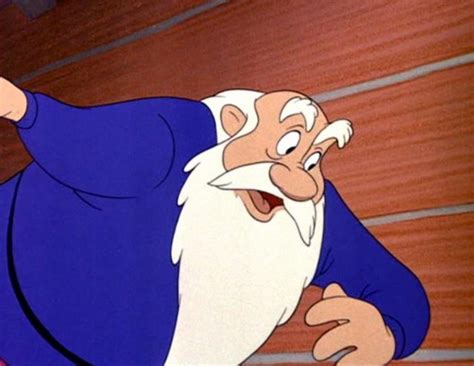 www.ardoise-craie.fr
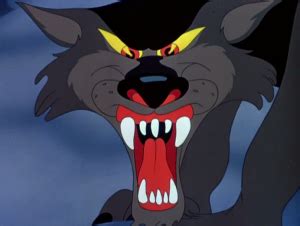 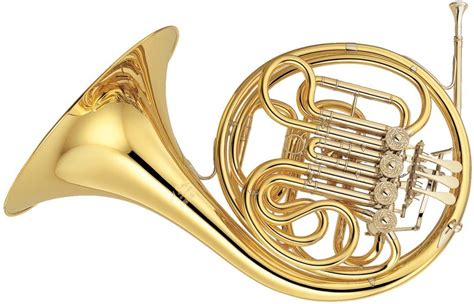 www.ardoise-craie.fr
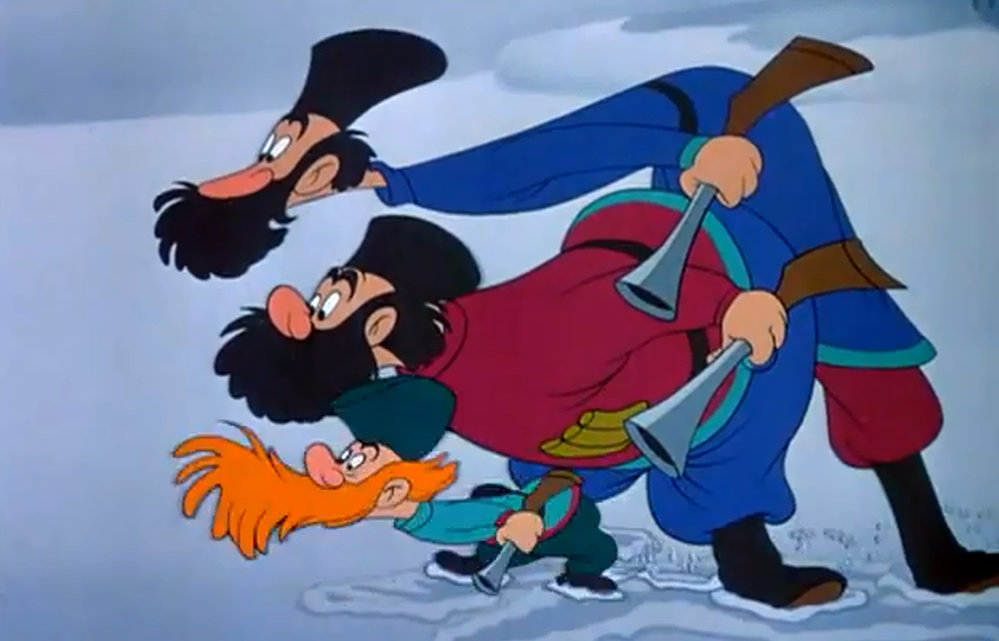 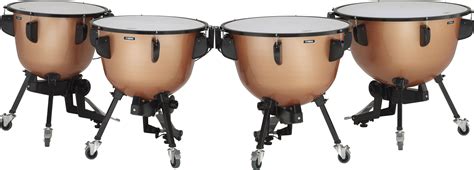 www.ardoise-craie.fr